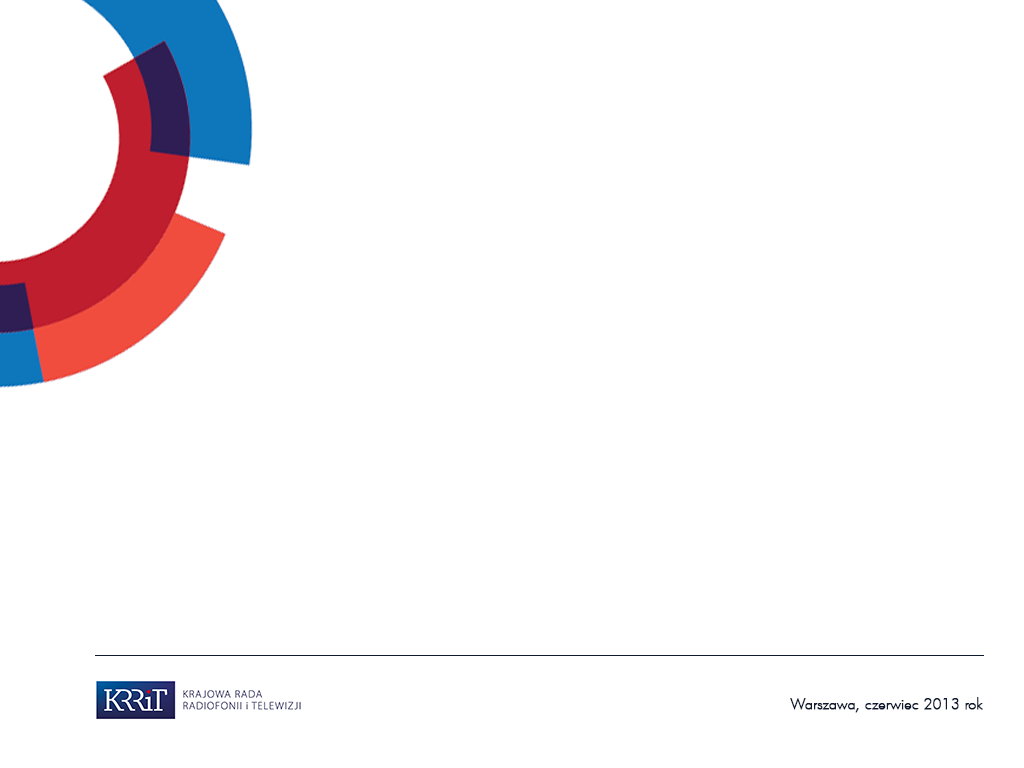 INFORMACJAo obecności naczelnych organów państwa w programach TVP SA i PR SA w I półroczu 2016 r. oraz porównanie z I półroczem 2015 r.
na podstawie danych przesyłanych przez nadawców




Warszawa,  25 sierpnia 2016 r.
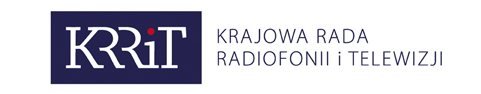 Obecność naczelnych organów państwa w programach TVP SA i PR SA
Tabele zawarte w prezentacji zostały przygotowane na podstawie danych miesięcznych przesyłanych do KRRiT przez nadawców.
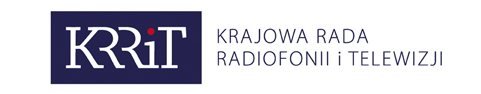 Departament Mediów Publicznych Biura KRRiT
Obecność naczelnych organów państwa w programach TVP SA
Porównanie - I kwartału 2015 r. i 2016 r.
Obecność naczelnych organów państwa w programach TVP SA
Porównanie I kwartału 2015 r. i 2016 r. - wnioski
W programach TVP w I kwartale 2016 stwierdzono blisko dwukrotny wzrost czasu obecności naczelnych organów państwowych (wymienionych w tabelach) w porównaniu z analogicznym okresem 2015 r. Zajęły one 133 godz. wobec 79 godzin w I kwartale 2015. 
 
Czas obecności na antenie większości wymienionych naczelnych organów państwa w I kwartale 2016 był wyższy (wyjątek dot. Marszałka Sejmu) niż w analogicznym okresie 2015 (wzrost od 1,5 do 2 razy). W największym stopniu zmiana ta dotyczy Prezydenta i jego kancelarii, Premiera oraz rządu. 
 
W roku 2016 (I kwartał) zasadniczo zachowano proporcje obecności naczelnych organów państwa w poszczególnych programach TVP (w odniesieniu do 2015). Zwraca uwagę prawie 4-krotnie mniejszy czas obecności instytucji na antenie TVP3. 
 
Wzrost obecności wymienianych w tabelach instytucji państwowych dotyczy wszystkich anten TVP SA. Najwyraźniej jest on widoczny w odniesieniu do TVP Info (prawie dwukrotny).
Obecność naczelnych organów państwa w programach TVP SA
Porównanie - II kwartału 2015 r. i 2016 r.
Obecność naczelnych organów państwa w programach TVP SA
Porównanie II kwartału 2015 r. i 2016 r. - wnioski
W programach TVP w II kwartale 2016 nastąpił dwukrotny wzrost czasu obecności naczelnych organów państwowych (wymienionych w tabelach) w porównaniu z analogicznym okresem 2015 r. Zajęły one 136,5 godz. wobec 67 godzin w II kwartale 2015. 
 
Obecność na antenie większości wymienionych naczelnych organów państwowych w II kwartale 2016 była wyższa niż w analogicznym okresie 2015. Największa zmiana i wzrost obecności dotyczy Prezydenta oraz rządu; czas obecności był 2-2,5-krotnie dłuższy niż w 2015 r. Jedynie obecność Marszałka Sejmu w 2016 r. była wyraźnie niższa (czterokrotnie) niż rok wcześniej. 
 
Wzrost obecności wymienianych w tabelach instytucji państwowych dotyczy wszystkich anten TVP SA. Najwyraźniej jest on widoczny w odniesieniu do TVP Info (ponad dwukrotny).
Obecność naczelnych organów państwa w programach TVP SA
Podsumowanie I półrocza 2015 r. i 2016 r.
W pierwszym półroczu 2016 w porównaniu do analogicznego okresu roku ubiegłego, widać wyraźny wzrost obecności wszystkich naczelnych organów państwowych na antenach TVP (wyjątkiem jest Marszałek Sejmu). Łączny czas ich obecności wzrósł 2-krotnie. Największa zmiana i wzrost dotyczy czasu obecności rządu oraz Prezydenta. 

Wzrost czasu obecności instytucji państwowych na antenach TVP zasadniczo dotyczy wszystkich wymienionych anten TVP, zaś największą rolę w przekazywaniu informacji dotyczących naczelnych organów państwa  ma TVP Info.
Obecność naczelnych organów państwa w programach PR SA
Porównanie – I półrocza 2015 r. i 2016 r.
Obecność naczelnych organów państwa w programach PR SA
Podsumowanie I półrocza 2015 r. i 2016 r.
Porównanie danych za I półrocze 2015 i 2016 r. wskazuje, że w programach PR SA zachowano równowagę czasu obecności naczelnych organów państwa (po ok 73 godziny); 
 
Porównując czas obecności poszczególnych instytucji należy zauważyć zwiększenie czasu obecności Premier i jej kancelarii w I półroczu 2016 w porównaniu do analogicznego okresu ubiegłego roku (wzrost po ok. 1,5 godz.), natomiast zmniejszono czas obecności kancelarii Prezydenta o ok. 2 godziny.
Dziękujemy za uwagę
Prezentację przygotował zespół DMP
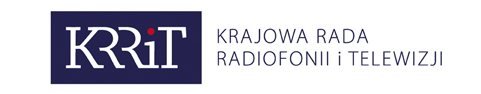 Departament Mediów Publicznych Biura KRRiT